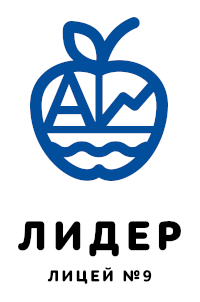 Школьная модель реализации предметной области «Технология»
Смолянников Дмитрий Юрьевич
 Руководитель РМО
 Учитель МАОУ Лицей № 9 «Лидер»
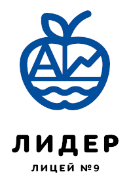 Технологии для освоения
Управленческими
Медицинскими
Информационными
Производства и обработки материалов
Машиностроения
Биотехнологиями
Нанотехнологиями
Производства продуктов питания
Сервиса
Транспортными
Строительства
Технологиями в области энергетики
Технологиями в области электроники
Социальными
Технологиями работы с общественным мнением
Социальными сетями как технологиями
Технологиями в сфере быта
Технологиями сельского хозяйства
Производственными технологиями
Промышленными технологиями с электроникой (фотоникой) и квантовыми компьютерами
Аддитивные технологии
технологии цифрового производства в области обработки материалов
Технологии умного дома и интернета вещей
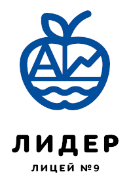 Федеральный государственный образовательный стандарт основного общего образования
Изучение предметной области "Технология" должно обеспечить:
развитие инновационной творческой деятельности обучающихся в процессе решения прикладных учебных задач;
активное использование знаний, полученных при изучении других учебных предметов, и сформированных универсальных учебных действий;
совершенствование умений выполнения учебно-исследовательской и проектной деятельности;
формирование представлений о социальных и этических аспектах научно-технического прогресса;
формирование способности придавать экологическую направленность любой деятельности, проекту; демонстрировать экологическое мышление в разных формах деятельности.
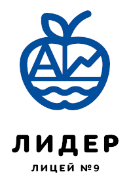 Федеральный государственный образовательный стандарт основного общего образования
Предметные результаты изучения предметной области "Технология" должны отражать:
осознание роли техники и технологий для прогрессивного развития общества; формирование целостного представления о техносфере, сущности технологической культуры и культуры труда; уяснение социальных и экологических последствий развития технологий промышленного и сельскохозяйственного производства, энергетики и транспорта;
овладение методами учебно-исследовательской и проектной деятельности, решения творческих задач, моделирования, конструирования и эстетического оформления изделий, обеспечения сохранности продуктов труда;
овладение средствами и формами графического отображения объектов или процессов, правилами выполнения графической документации;
формирование умений устанавливать взаимосвязь знаний по разным учебным предметам для решения прикладных учебных задач;
развитие умений применять технологии представления, преобразования и использования информации, оценивать возможности и области применения средств и инструментов ИКТ в современном производстве или сфере обслуживания;
формирование представлений о мире профессий, связанных с изучаемыми технологиями, их востребованности на рынке труда.
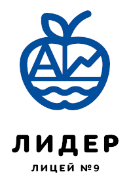 Технологии
Информационные
Биологические
Социальные
Промышленные
Ознакомительный
Проектный
Ознакомительный
Проектный
Ознакомительный
Проектный
Ознакомительный
Проектный
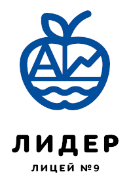 Информационные технологии
Технологии умного дома и интернет вещей;
Технологии цифрового производства;
Информационные;
Промышленные технологии с электроникой;
Автоматизированные системы;
Нанотехнологии;
Технологии в области энергетики;
Технологии в области электроники.
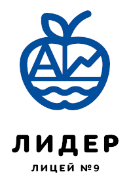 Биологические технологии
Медицинские;
Биотехнологии;
Технологии сельского хозяйства.
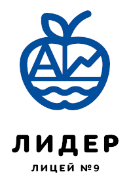 Социальные технологии
Социальные технологии;
Технологии работы с общественным мнением;
Социальные сети как технология;
Управленческие.
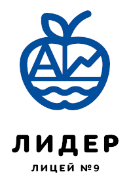 Промышленные
Производства и обработки материалов;
Машиностроение;
Производство продуктов питания;
Сервиса;
Транспорта;
Строительства;
Производственные технологии.
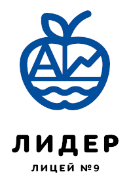 Технология в начальной школе
Базовые
Дополнительные
Lego - конструирование;
Робототехника.
Развитие основных навыков работы с инструментом и материалом